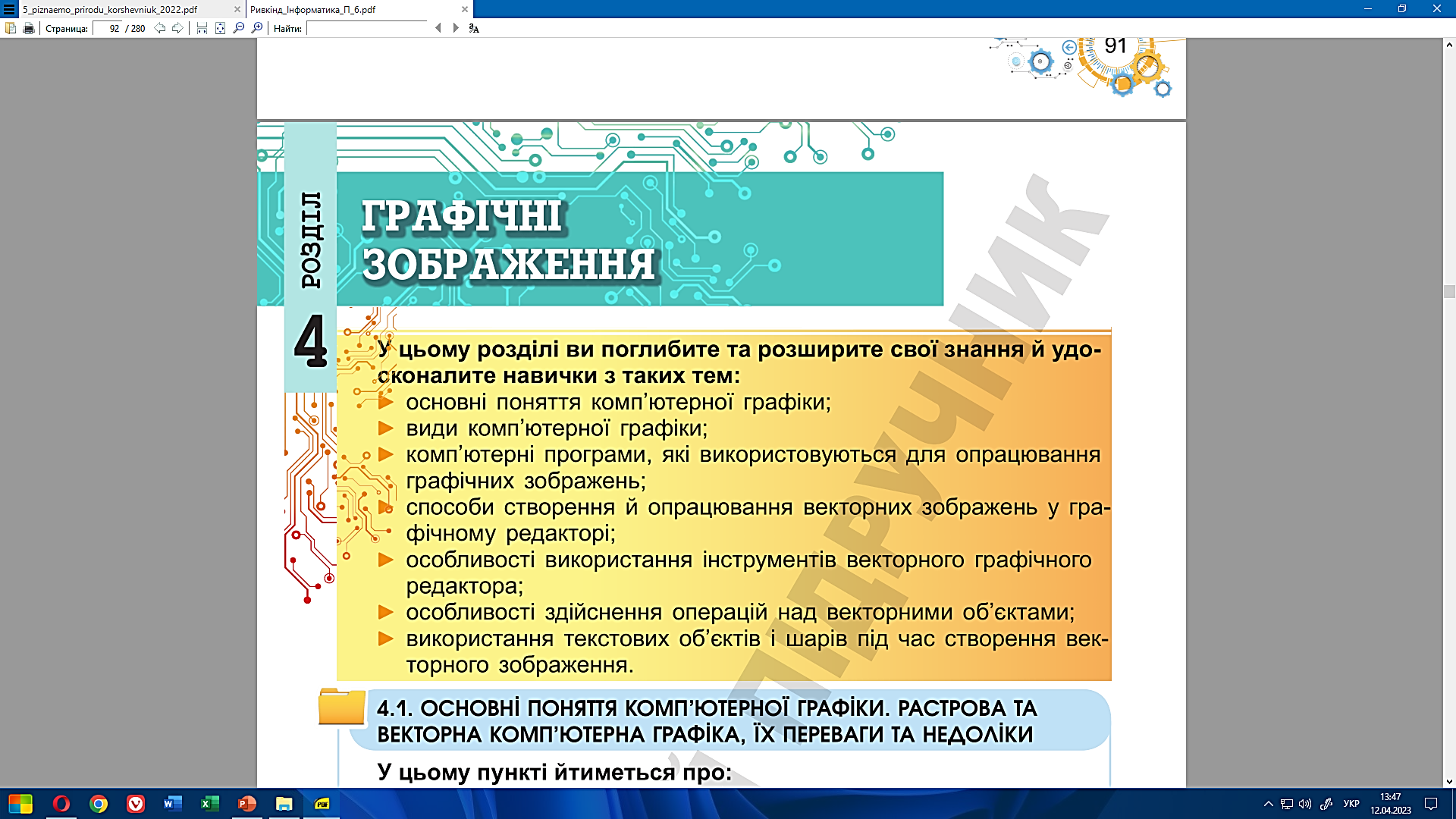 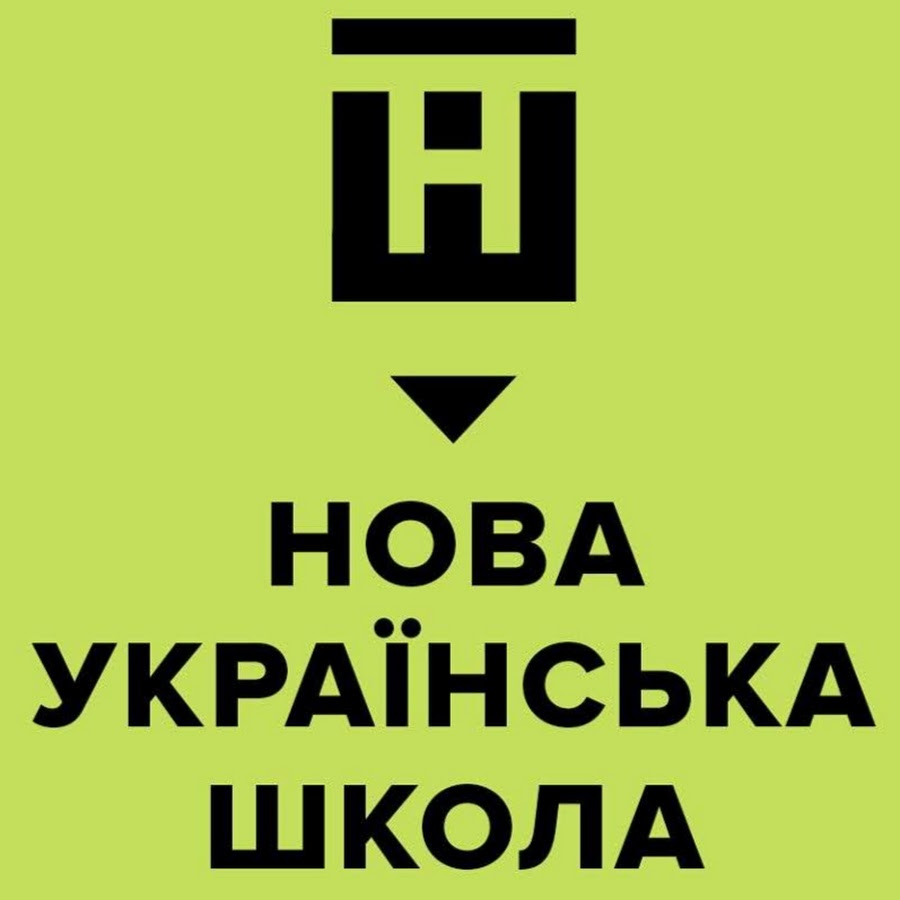 Урок 19
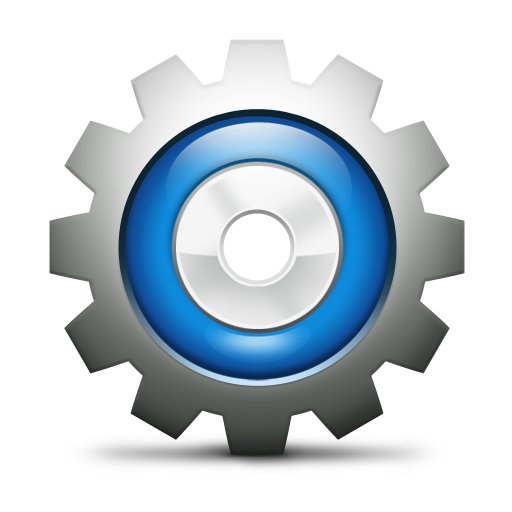 ДОДАВАННЯ ТЕКСТУ ДО ГРАФІЧНИХ ЗОБРАЖЕНЬ
інформатика
6
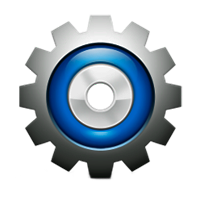 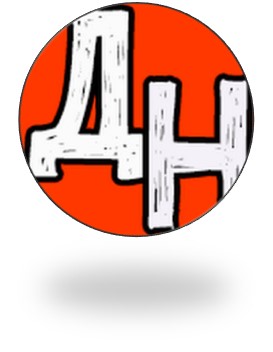 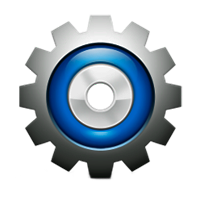 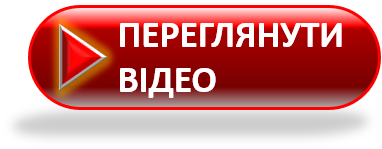 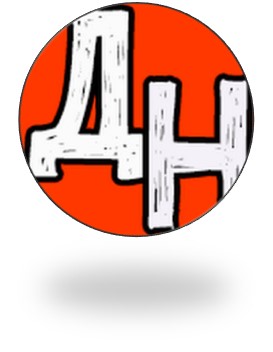 Перейти на Ютуб-канал «Дистанційне навчання»
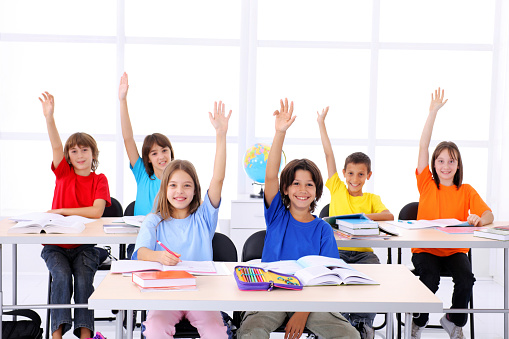 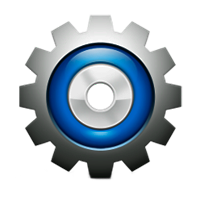 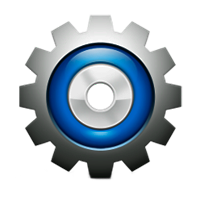 Поміркуйте
Розгляньте і згадайте значки кнопок текстового процесора. Для чого вони призначені?
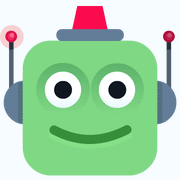 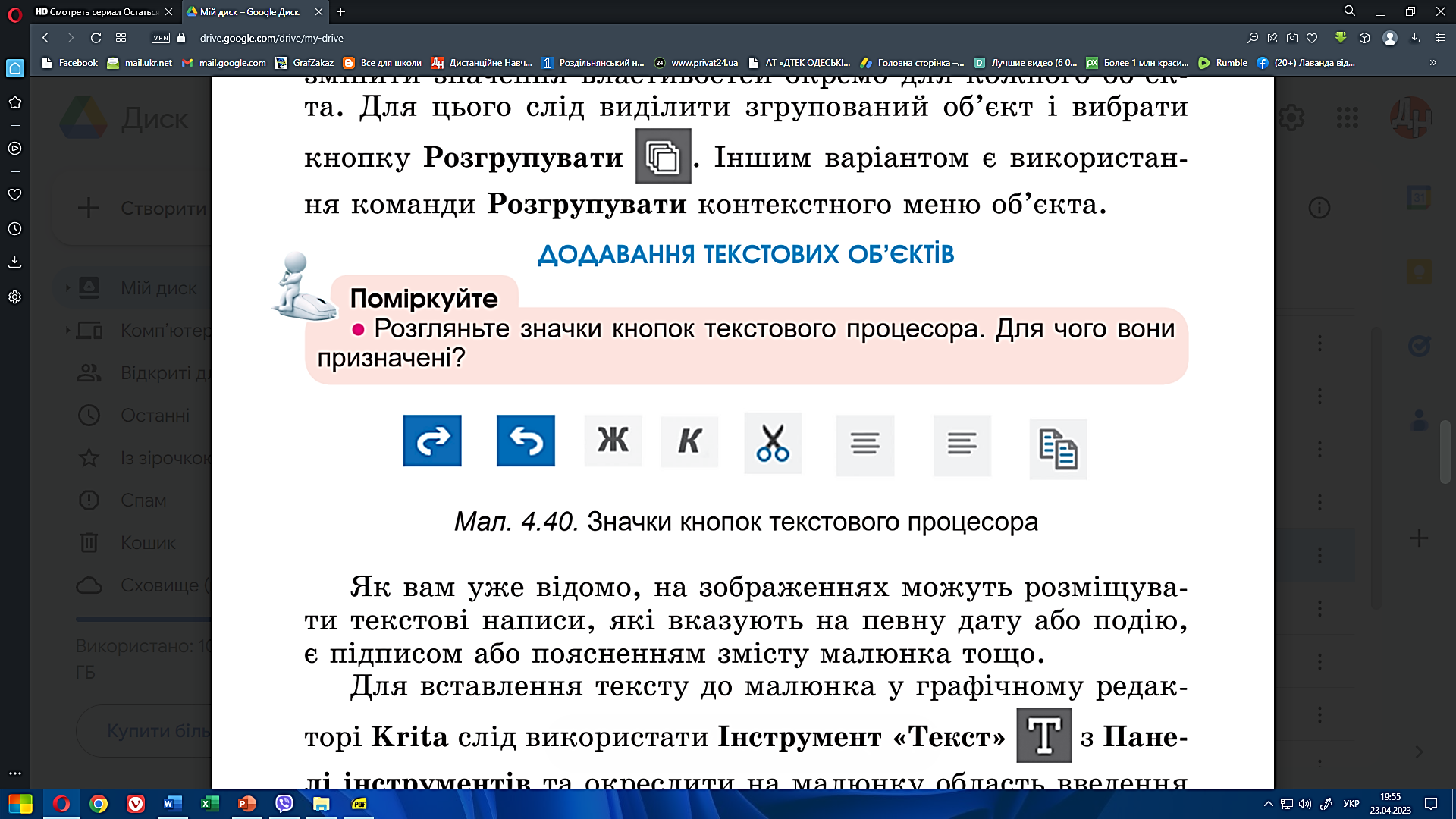 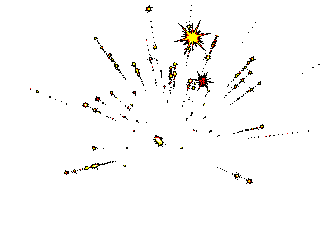 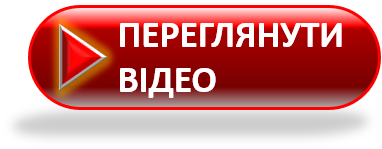 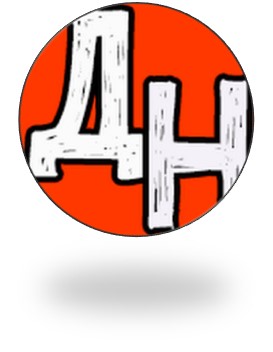 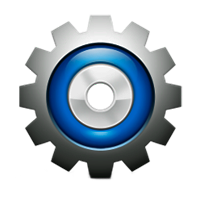 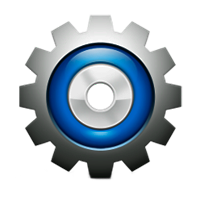 На зображеннях можуть розміщува­ти текстові написи, які вказують на певну дату або подію, є підписом або поясненням змісту малюнка тощо.
Для вставлення тексту до малюнка у графічному редакторі Krita слід використати Інструмент «Текст» з Панелі інструментів.
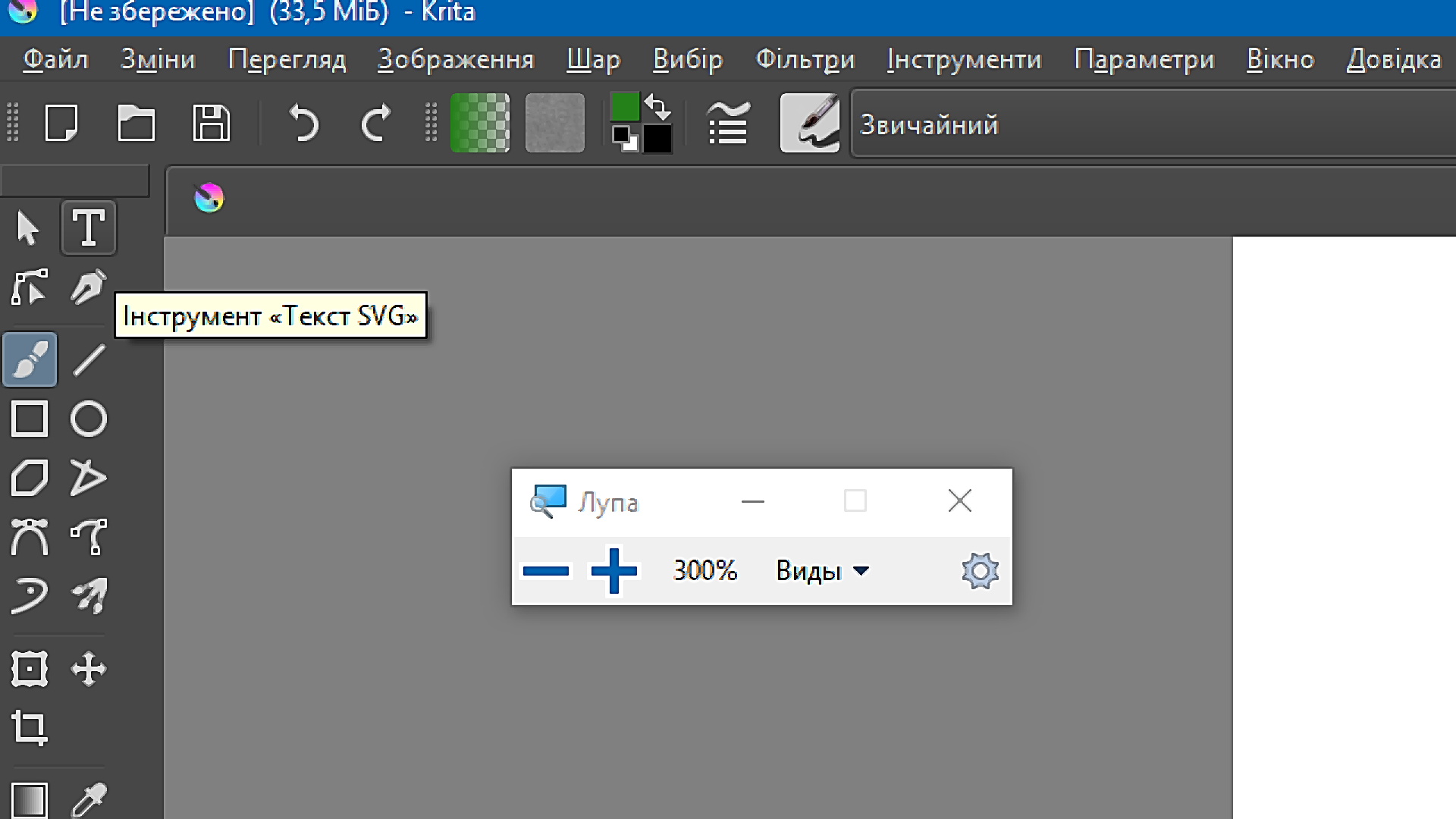 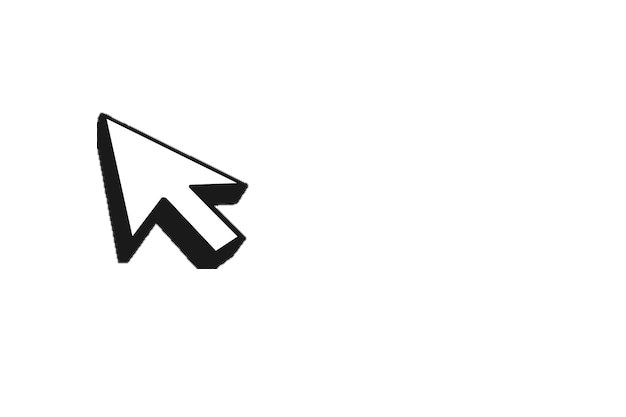 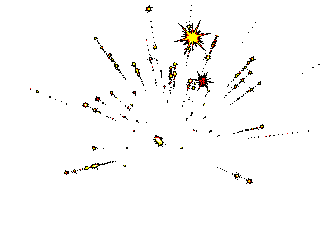 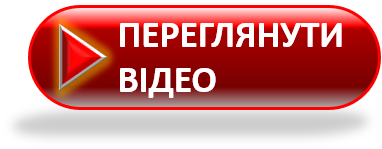 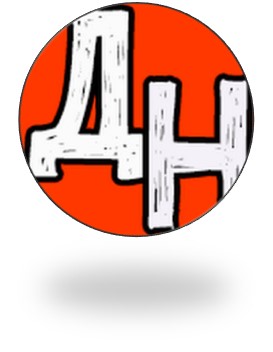 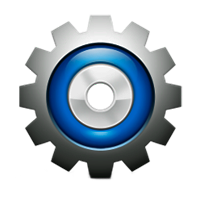 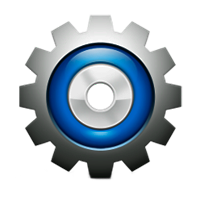 Після вибору Інструмента «Текст» з Панелі інструментів слід окреслити на малюнку область введення тексту. Після цього відкриється вікно Редагування тексту, у якому можна здійснити введення, редагуван­ня та форматування тексту.
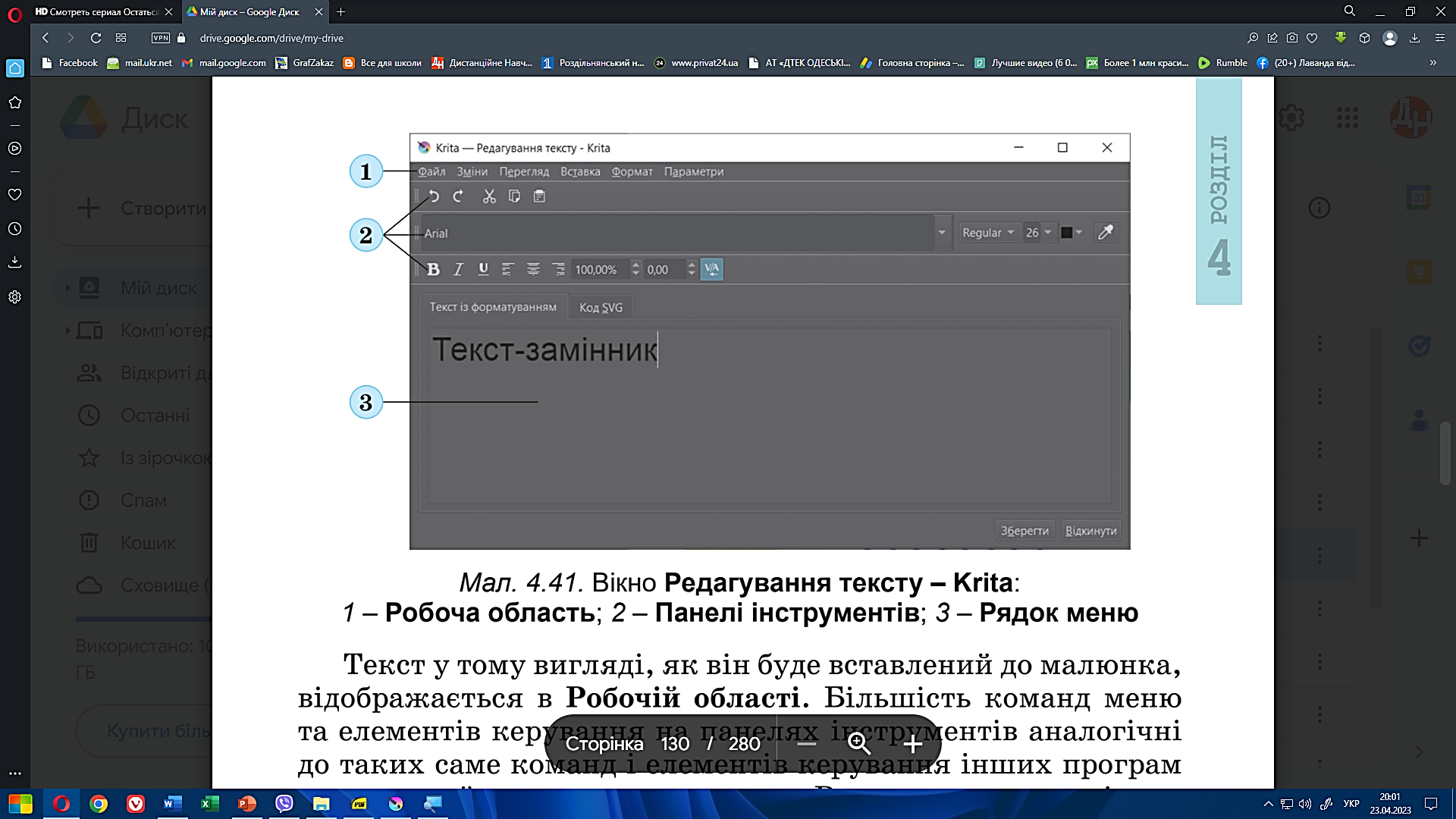 1 – рядок меню
2 – панелі інструментів
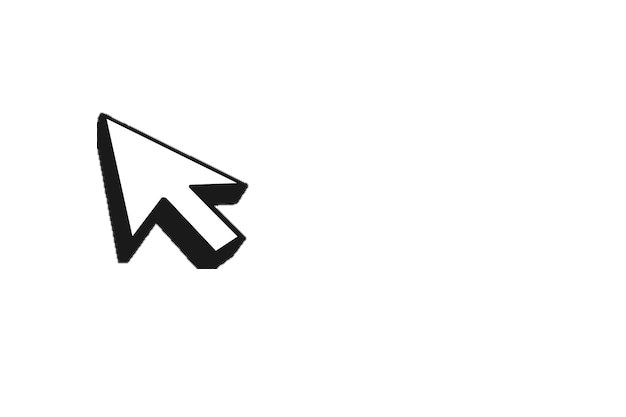 3 – робоча область
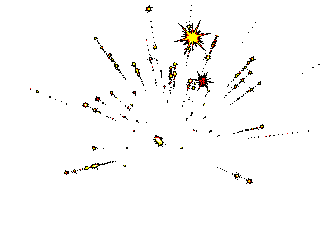 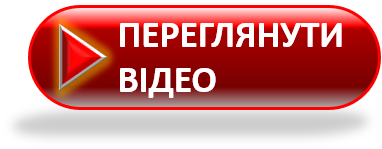 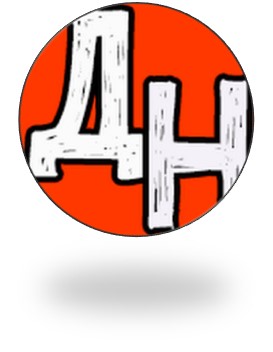 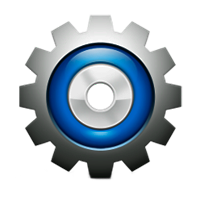 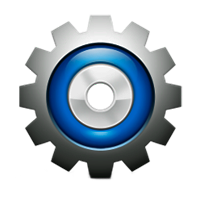 Разом з тим є певні осо­бливості форматування тексту у вікні Редагування тексту – Krita:
відсутнє вирівнювання тексту за обома краями (за шириною);
є можливість вибрати колір літер з використанням інструмента Піпетка;
установлення кольору літер, а також їх розміру можливе для виділеного фрагмента або для всього тексту;
відстані між символами можна змінювати з використанням лічильника Інтервал між літерами                  .
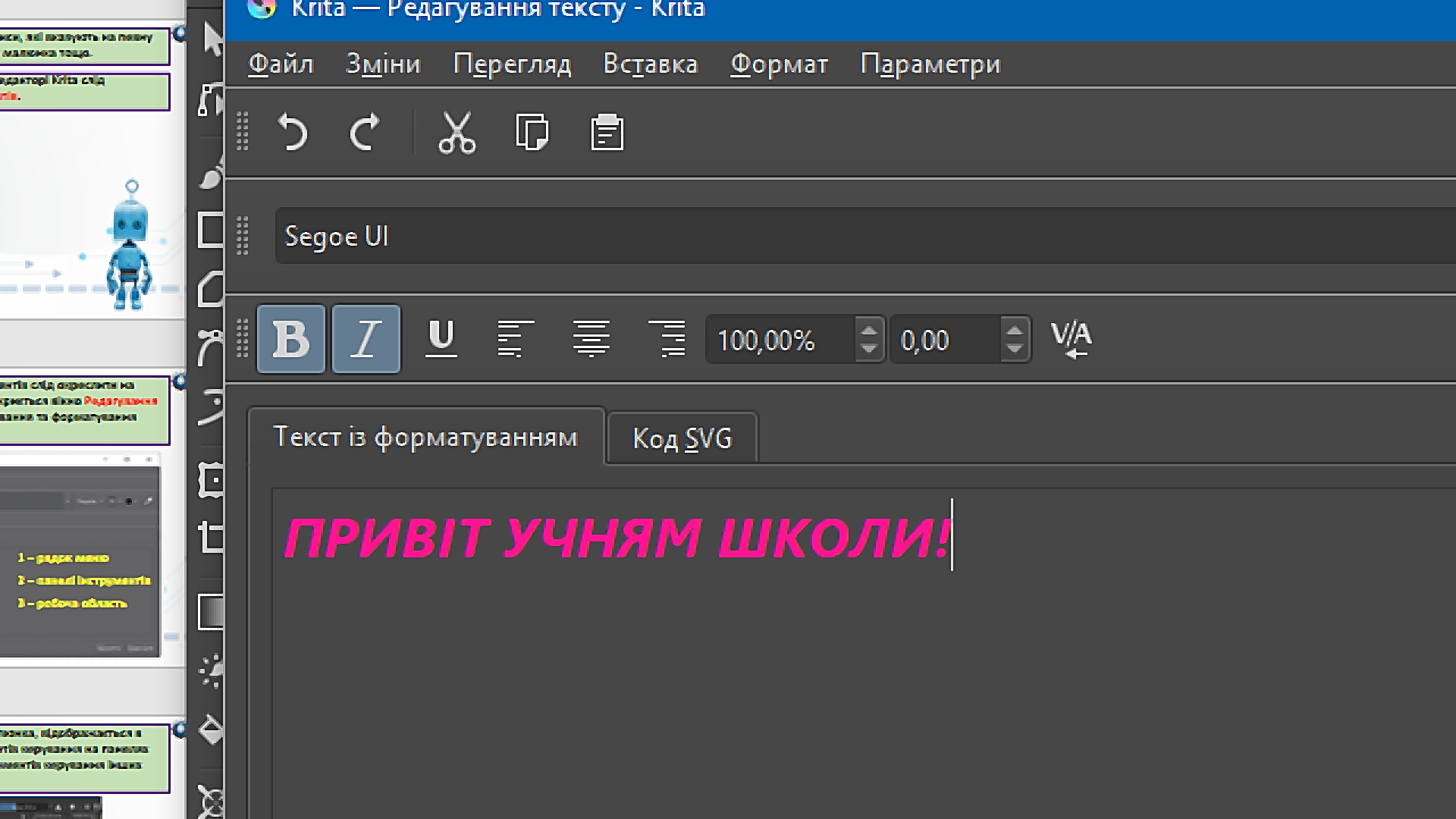 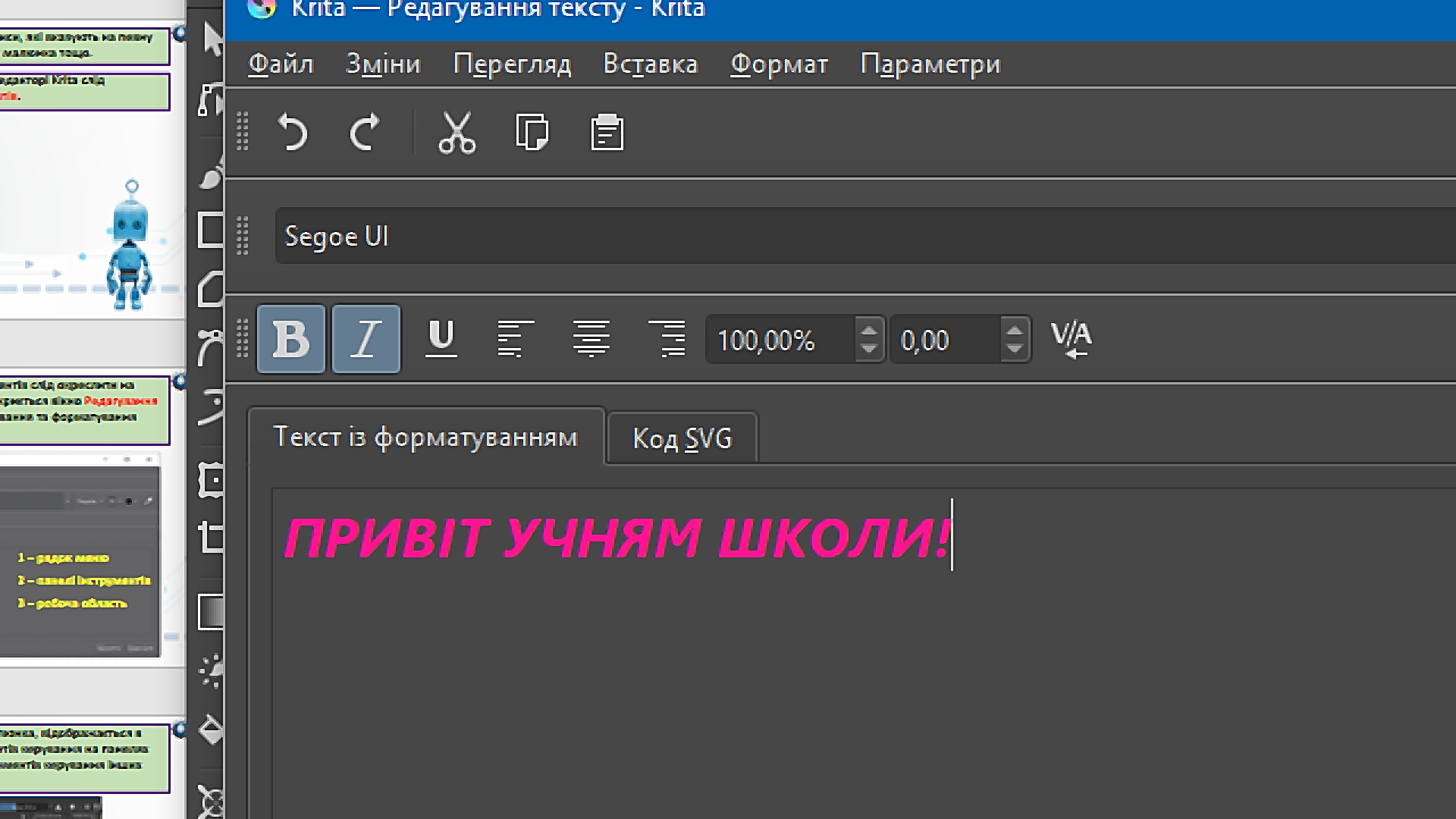 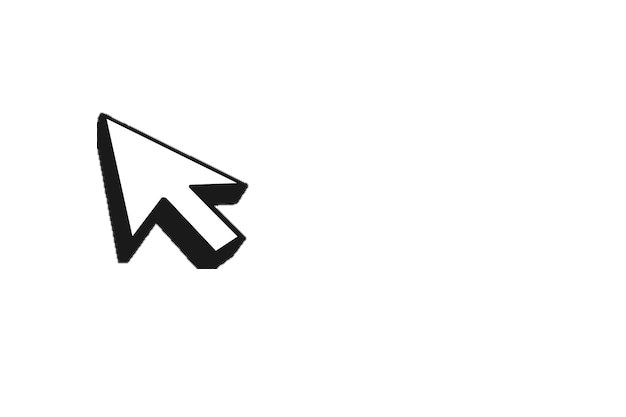 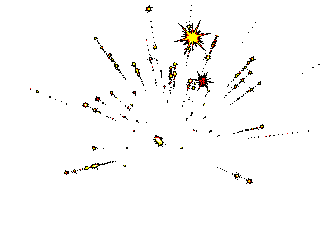 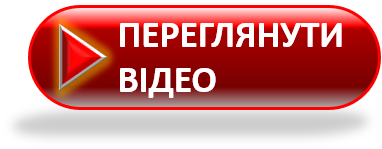 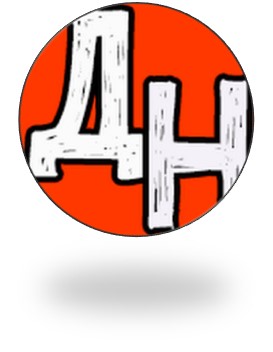 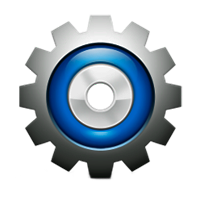 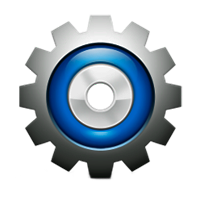 Для символів тексту можна змінити стиль і колір лінії контуру, спосіб запов-нення внутрішньої області, викорис­тавши елементи керування вкладок Штрих і Заповнити біч­ної панелі Параметри інструмента.
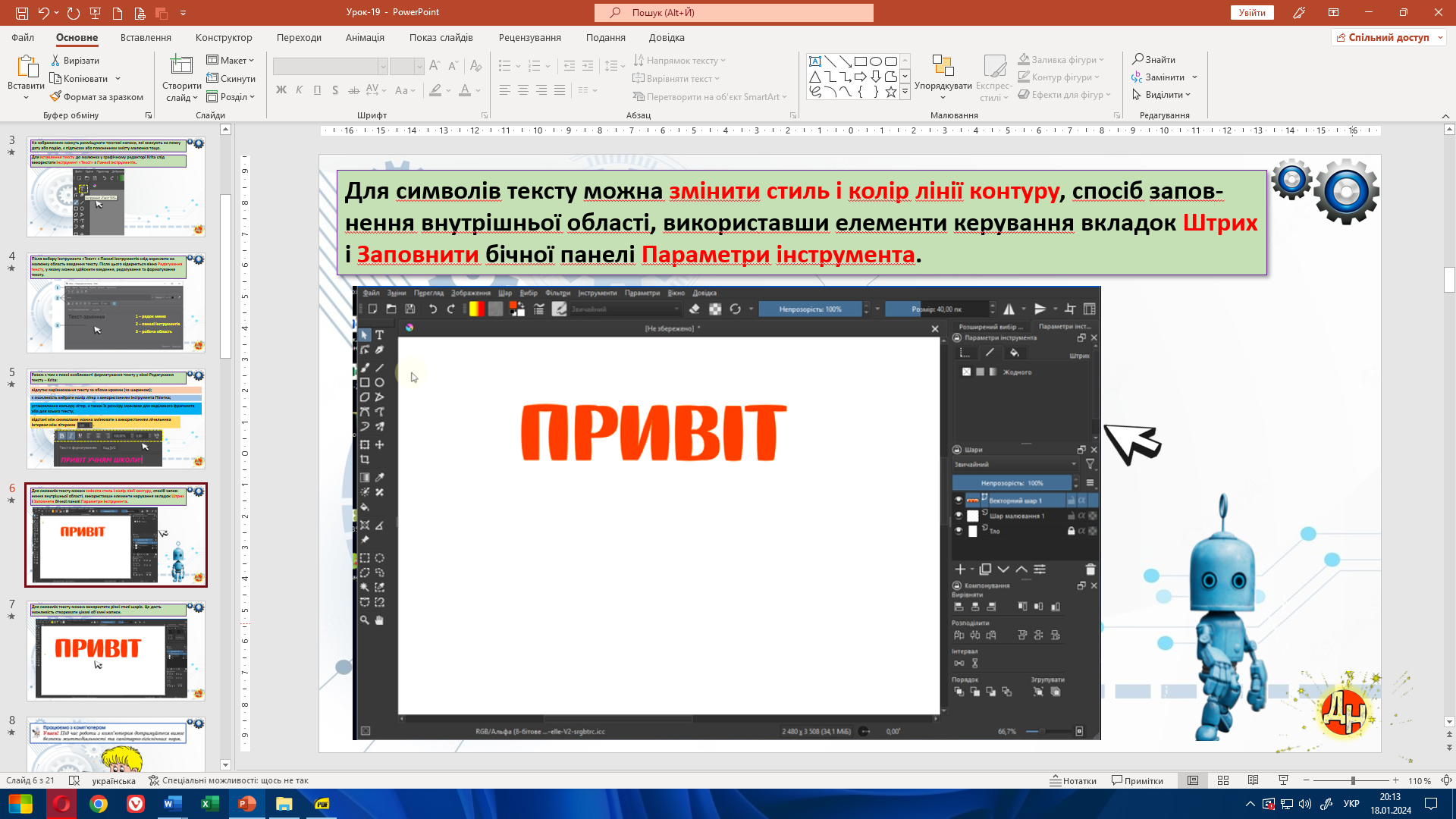 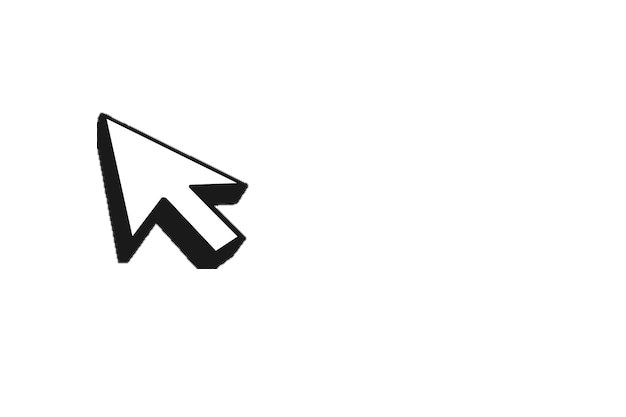 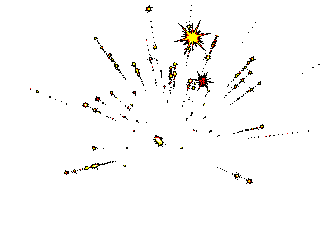 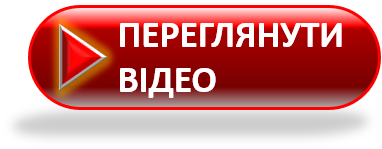 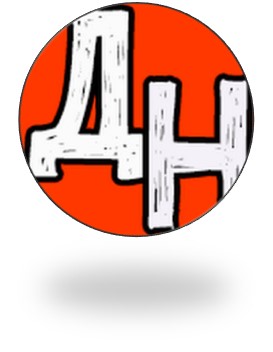 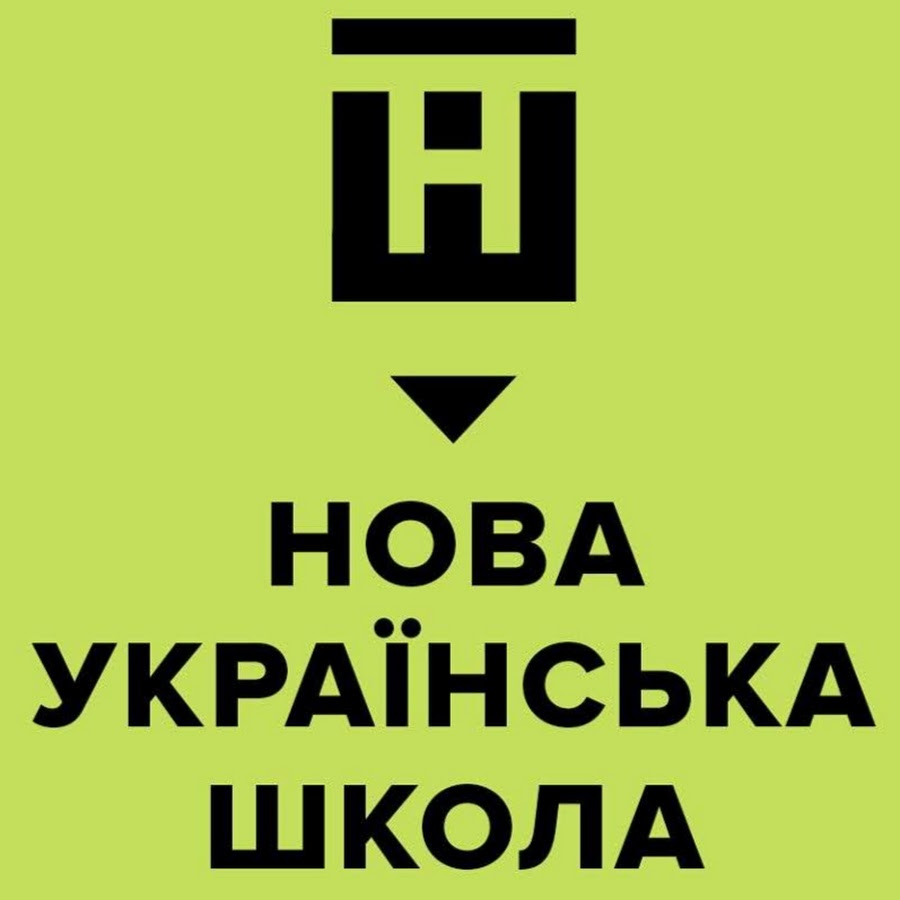 Повну презентацію дивіться у відеоуроці
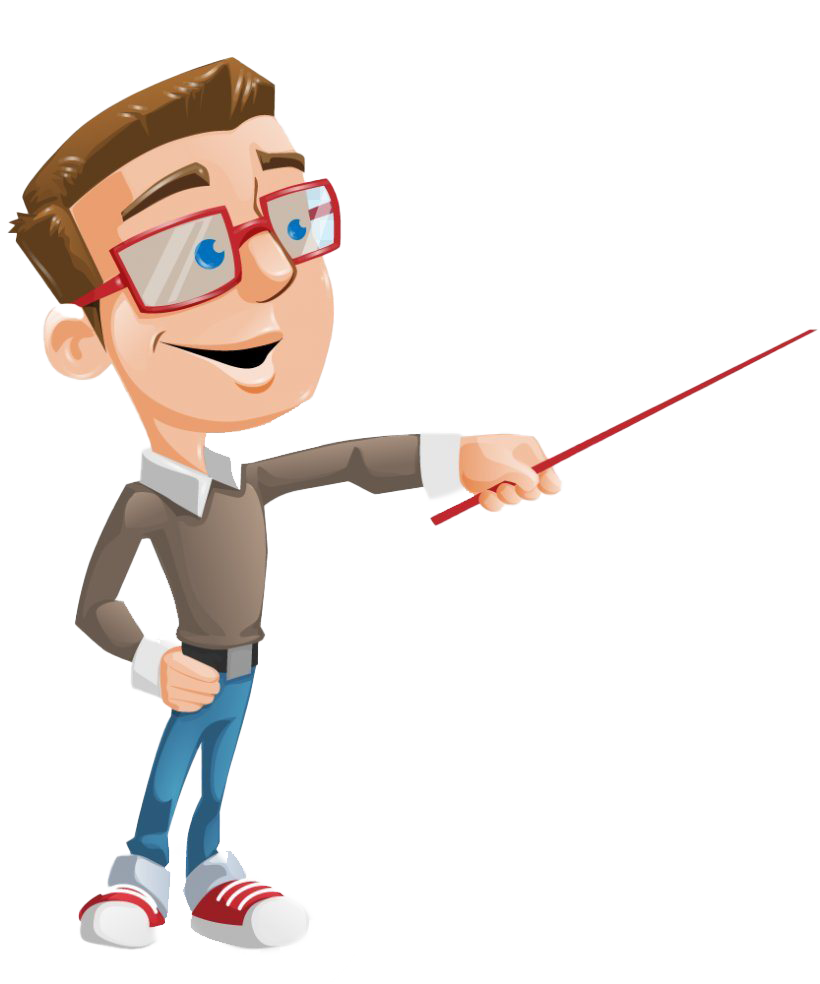 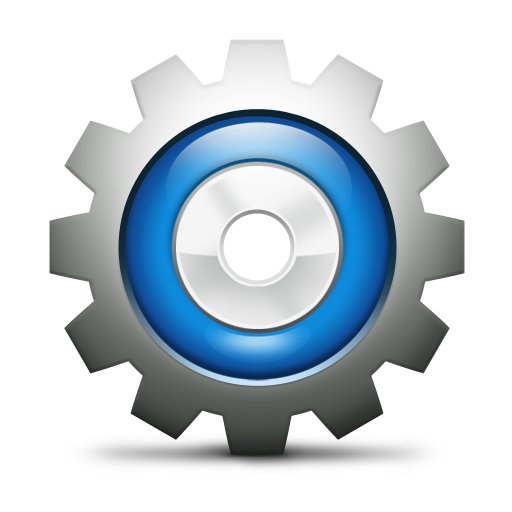 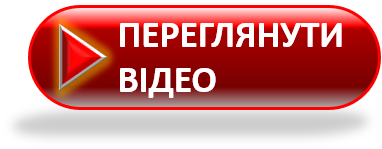 інформатика
6
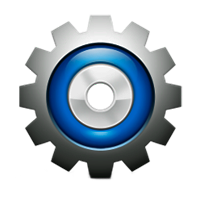 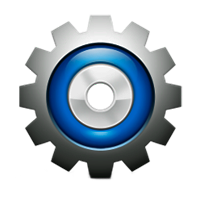 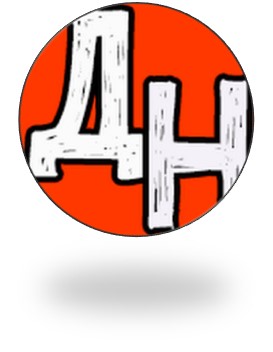 Перейти на Ютуб-канал «Дистанційне навчання»